Prof. Dr. Papp TeklaNKE-ÁKK Civilisztikai IntézetNomen est omen
Milyen a jó cégnév?

Budapest, 2017. március 07.
I. A cégnév jelentősége, funkciói
- szervezetek elnevezésének jelentősége

- cég – cégnév

- cégnév alaki funkciói: azonosítás
			megkülönböztethetőség

- cégnév tartalmi funkciója
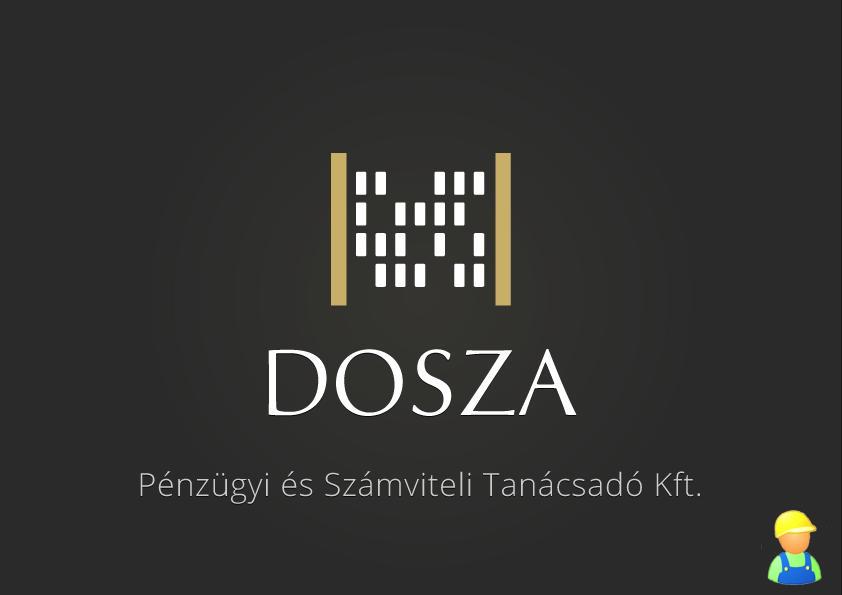 II. A cégnév összetevői
- kötelező elemek: vezérszó + cégforma

- fakultatív elemek: tevékenységre utalás + cégjelző + üzleti jelző

 - példa: P+T Kis-Tisza Vendéglő Kereskedelmi és Szolgáltató Zártkörűen Működő Részvénytársaság

- rövidített cégnév: a kötelező elemekből

- példa: P+T Zrt.
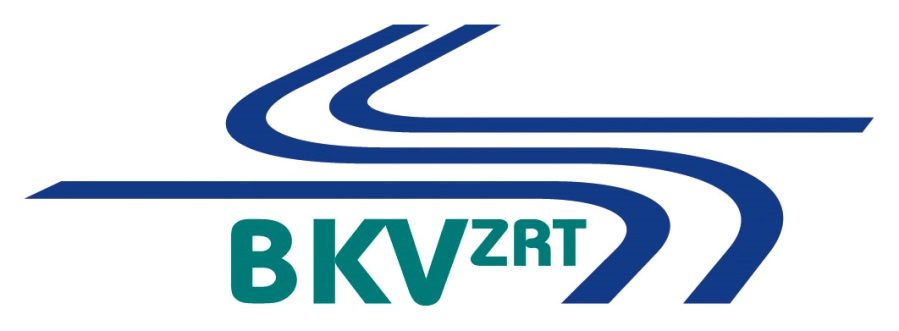 III. A cégnévvel szemben támasztott követelmények
Cégvalódiság elve (tartalmi funkció)
megtévesztő látszat

2) Cégszabatosság elve (tartalmi és azonosítási funkció)
szabatos
magyar helyesírás
kivételek
rövidítés: vezérszó + cégforma
	„b.a.” + „f.a.” + „v.a.” + „cs.a.” + „kt.a.”
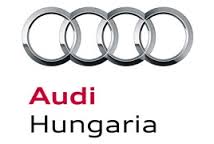 III. A cégnévvel szemben támasztott követelmények
3) Cégkizárólagosság elve (megkülönböztethetőségi funkció)

példák: P+T Zrt. – p+t Zrt.
	P+T Zrt. – P+T Kft.
	P+T Zrt. – P+V Zrt.
	Social – Socias (FÍT 10.Cgf.43.519/2009/2.)
	Media Markt Győr Kft. – Media Markt Zalaegerszeg Kft. (ÍH 2012. 	178.)
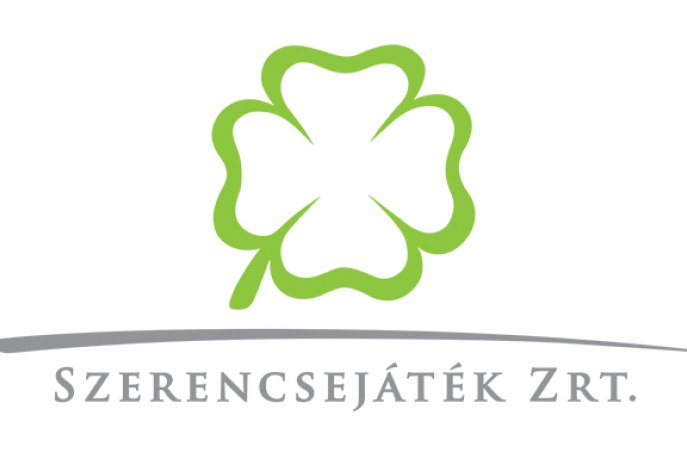 III. A cégnévvel szemben támasztott követelmények
Cégkizárólagosság alóli kivételek:
	- átalakulás
	- már megváltoztatott
	- korábban törölt
	- cég tagjának neve (pl.: Szabó János)

Névviselési elsőbbség
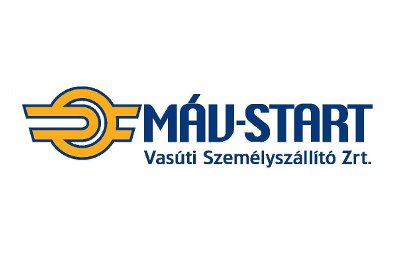 IV. A cégnévvel kapcsolatos tartalmi előírások
1) Nonprofit jelleg, közhasznú minősítés

2) „állami” + „nemzeti”

3) Földrajzi név, közigazgatási egység neve: „országos” + „megyei”

4) Településnév: LB Cgf. VII.23.751/2000/2.; ÍH 2010. 42.

5) Szervezethez, egyházhoz etc. tartozás
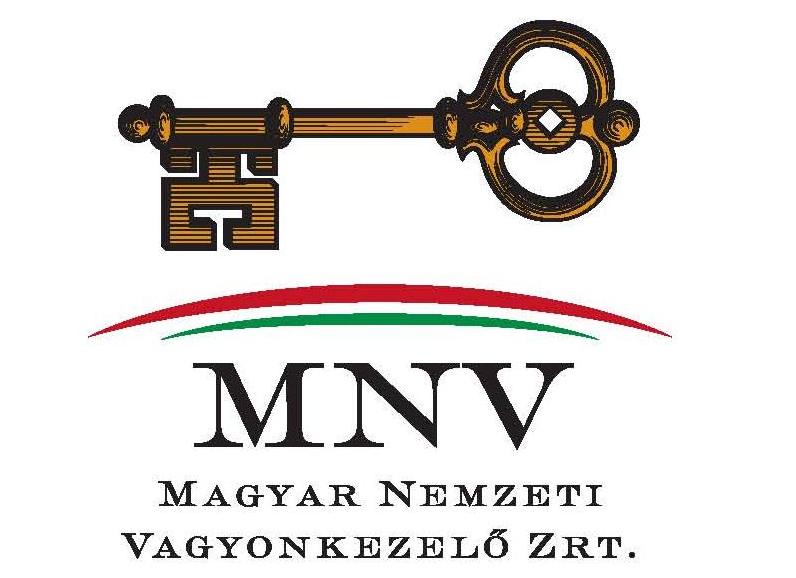 IV. A cégnévvel kapcsolatos tartalmi előírások
6) Külföldi vállalkozás neve

7) Jogi érdekkel érintett elnevezés: településnév + személynév + védjegy + márkajel + domainnév

8) A történelem kiemelkedő személyiségének a neve: MTA engedélye
					361/B/2003. AB határozat

9) XX. századi önkényuralmi politikai rendszerek
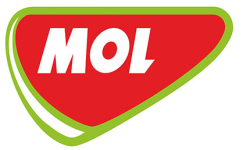 V. Érdekességek
Szórakoztató cégnevek:
Szó-Katlan Ötletműhely Szolgáltató és Kereskedelmi Betéti Társaság (törölt)
„KÖNYV-ELEK” Adó- és pénzügyi tanácsadó, könyvelő Betéti Társaság (törölt)
FOG-ÁSZ Fogászati Közkereseti Társaság (törölt)

Ismert személyek neve a cégnévben és ezen cégek tevékenysége:
1, Da Vinci:
DA VINCI Media Public Relations Kft. – épületépítési projekt szervezése
da Vinci Inspiration Kft. – egyéb háztartási cikk nagykereskedelme
V. Érdekességek
2, Vörösmarty:
Vörösmarty 2005. Kereskedelemi és Szolgáltató Bt. – egyéb m.n.s. új áru kiskereskedelme
Vörösmarty Mezőgazdasági Kft. – gabonaféle (kivéve: rizs), hüvelyes növény, olajos mag termesztése

3, Babits:
BABITS PINCÉSZET Kereskedelmi és Szolgáltató Kft. – szőlőbor termelése
BABITS Ipari, Kereskedelmi és Szolgáltató Kft. – fémmegmunkálás

4, Radnóti:
- Radnóti Consulting Szolgáltató Kft. – üzletviteli, egyéb vezetési tanácsadás
- „Radnóti Miklós” Garázsszövetkezet
V. Érdekességek
5, Petőfi:
- PETŐFI LAKÁSFENNTARTÓ SZÖVETKEZET
- Petőfi Mezőgazdasági Kereskedelmi és Szolgáltató Szövetkezet

6, Móricz:
- „Móricz” Egészségügyi, Kereskedelmi és Szolgáltató Kft. – gyógyászati termék kiskereskedelme
- MÓRICZ Ipari, Kereskedelmi és Szolgáltató Kft. – gépjárműjavítás, -karbantartás

7, Kossuth:
- Kossuth Borház Kft. – ital nagykereskedelme
- Kossuth Múzeumhajó Üzemeltető, Szolgáltató és Kereskedelmi Korlátolt Felelősségű Társaság – divat-, formatervezés
V. Érdekességek
8, Lincoln:
- Lincoln Naperőmű Korlátolt Felelősségű Társaság - Villamosenergia-termelés
- Lincoln Oktató és Fordító Bt. - M.n.s. egyéb oktatás

9, Rákóczi:
- RÁKÓCZI-SZERVIZ Kereskedelmi és Szolgáltató Betéti Társaság - Szórakoztatóelektronikai cikk javítása
- RÁKÓCZI-DELIKÁT Kereskedelmi Korlátolt Felelősségű Társaság - Cukor, édesség nagykereskedelme
V. Érdekességek
Védjegyek

1, Pick:
- PICKform Kereskedelmi és Szolgáltató Korlátolt Felelősségű Társaság - Egyéb információ-technológiai szolgáltatás
- Pick You Kereskedelmi és Szolgáltató Korlátolt Felelősségű Társaság - Számítógépes programozás

2, Zwack:
- ZWACK ÉS ZWACK Kereskedelmi és Szolgáltató Korlátolt Felelősségű Társaság - Üzletviteli, egyéb vezetési tanácsadás
- Zwack Borászati Szaktanácsadó Korlátolt Felelősségű Társaság - Üzletviteli, egyéb vezetési tanácsadás
V. Érdekességek
3, Herz:
- HERZ Armatura Hungária Kereskedelmi Korlátolt Felelősségű Társaság - Fémáru, szerelvény, fűtési berendezés nagykereskedelme
- HERZ HUNGÁRIA Műanyag- és Hőlégtechnika Korlátolt Felelősségű Társaság - Szerszámgép-nagykereskedelem
Köszönöm a megtisztelő figyelmet!